Center for Mentoring, Learning and Academic Innovation
Welcome to today’s webinar
“Degree Works and Undergraduate Students”
Amy Hemming, Assistant Registrar for Degree Works
Office of the Registrar

This webinar is being recorded.
Questions/Comments
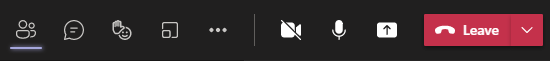 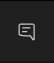 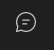 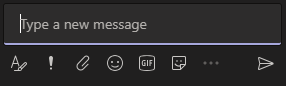 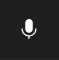 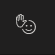 Agenda
What is Degree Works?
What is the plan?
How will the process change?
Who will have access?
Training
How do I find Degree Works?
What is an audit?
Q & A
Questions
What is Degree Works?
The college’s real-time degree audit tool.
Degree
Major
Gen Ed
Web based, allows students and mentors/advisors to monitor academic progress toward completion
Structured programs will have major requirements populated from the approved curriculum.  
Non-structured programs will have requirements from Concurred Degree Program.
SUNY General Education Requirements will also be listed.
Degree Works is a SUNY-wide product.
What is the plan?
Next Steps
Advanced Standing
Mentoring
Targeted rollout for undergraduate students matriculating fall 2022.

Training.
SUS students who enter the college Fall 2022 will have evaluated transcripts, allowing them to fully utilize Degree Works.
Mentoring is still important.

Educational Planning and Rationale Essay stay.
SGS & SONAH  using DW since 2018
Where to find a student’s matriculation date?
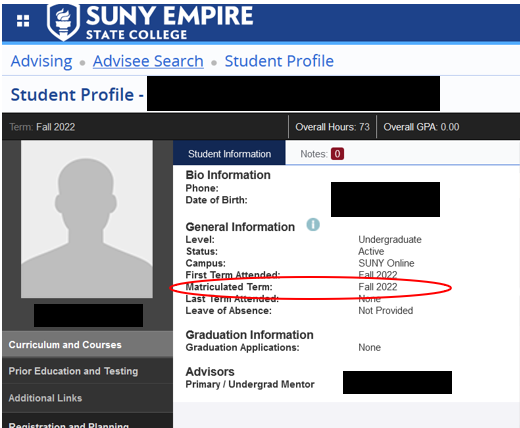 SSB
DP Planner
Structured Programs
What will change for structured programs?(Fall 2022 Matric Term)
Concurrence
Advanced Standing
Changes to Degree Audit
Structured Programs
No approval process
Based on previously approved program requirements
Fall 2022 matric term
Transcripts entered upon admission/receipt.
PLE entered upon receipt of official documentation.
PLA entered after evaluation and faculty approval.  PLA will go through committee
Changes or substitutions will go through a petition and exception process.
Unstructured Programs
Reg Office has been using DW for Graduation
Updates from Banner
Switching programs???
Updated in Degree Works overnight
Who will have access?
What is different (recap)?
Structured program, matric date fall 2022  no concurred DP  use Degree Works
Petitions for changes/updates
Unstructured program, matric date fall 2022  concurred DP in DP planner  concurred DP in Degree Works
What will stay the same (recap)?
Students with matric date prior to fall 2022 – need concurred DP
How students change programs
How PLA is approved*
How PLE is approved
How transfer credit is done in TES
How changes to concurred DPs are made
Ed planning
Registration
Everything entered in Banner
Mentors are important
* For fall 2022 structured will not need concurred DP
Training
Training
Presentations
PDFs
Videos
Orientation
FAQ: https://www.esc.edu/registrar/degreeworks-faq/
Field Trip
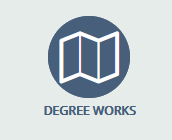 my.esc.edu
For More Information
Questions/Comments
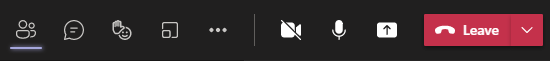 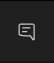 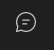 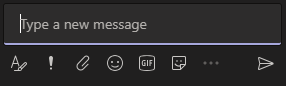 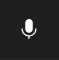 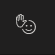 Thank you for joining us!
The slides and recording from this webinar will be availableon the CMLAI website at https://www.esc.edu/cmlai/ 
(see Resources -> Presentations)

Upcoming Events:
Pre-New Mentor Orientation Virtual Session I, 7/13, 2 p.m.
Reading Group, 8/15, noon.
Pre-New Mentor Orientation Virtual Session II, 8/15, 3 p.m.
Open Mic on Mentoring Practices, 8/18, noon.
Special “Open Mic” on Prior Learning Assessment, 8/25, noon.

View the entire CMLAI Event Calendar here.
Center for Mentoring, Learning and Academic Innovation (CMLAI)